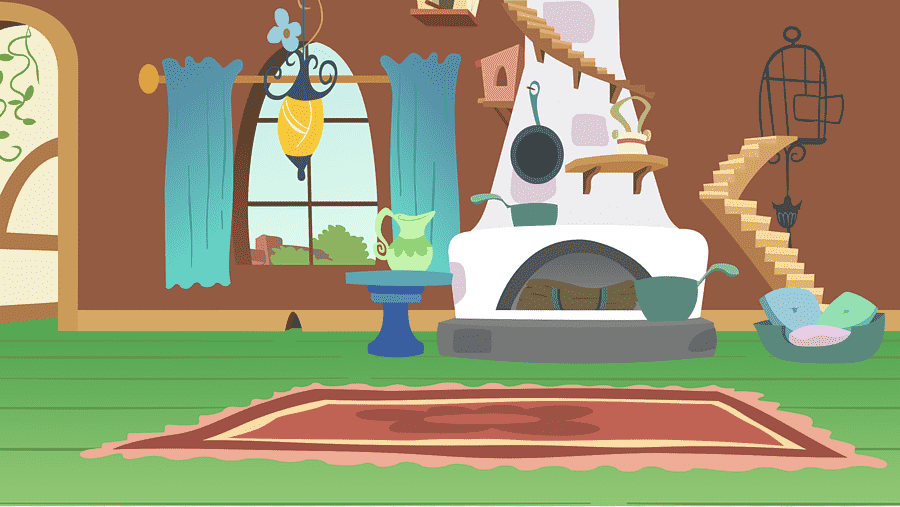 El pequeño ratoncito al que le gustó leer
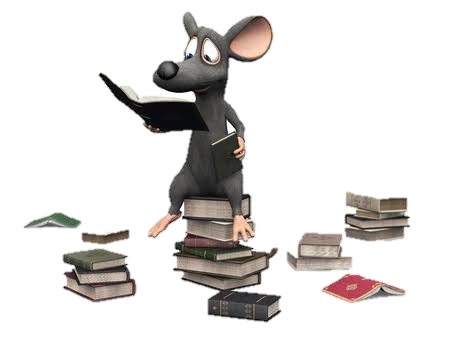 Vanessa Michelle Anguiano Sánchez #3
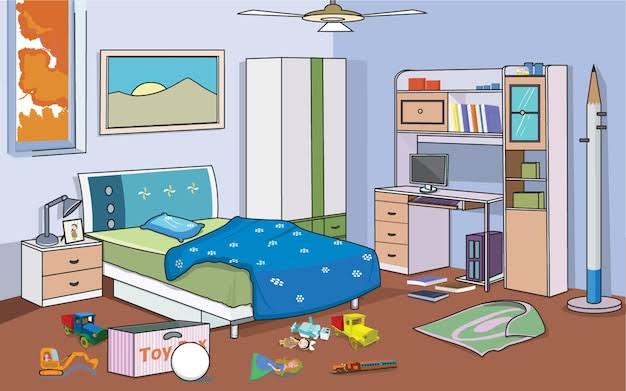 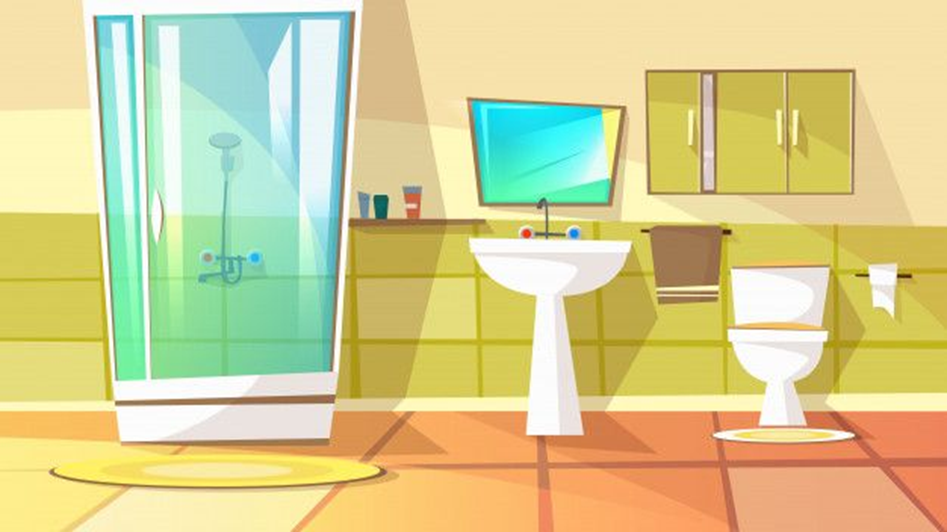 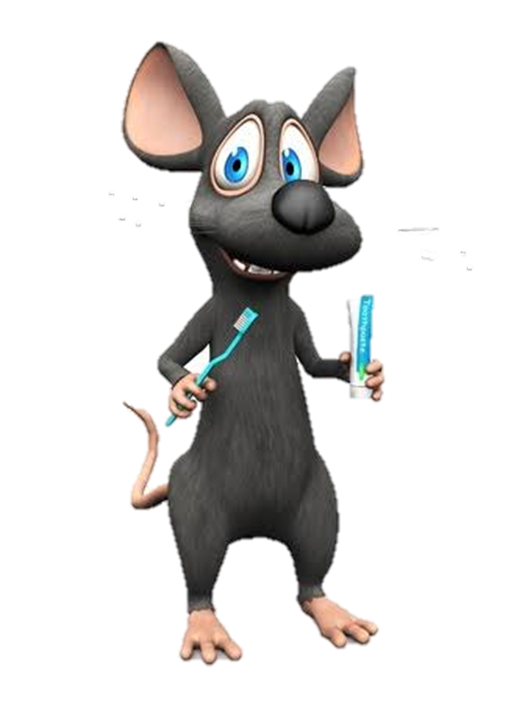 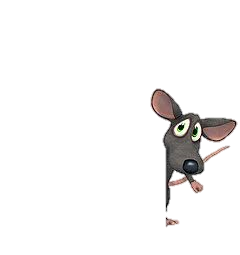 Erase una vez, un pequeño ratoncito curioso, al que le gustaba mucho explorar las habitaciones de las casas que visitaba.
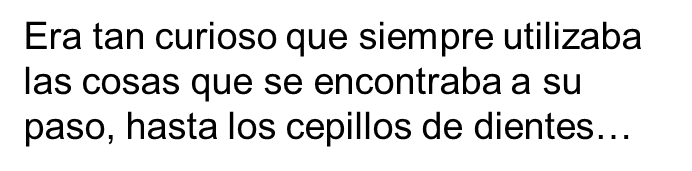 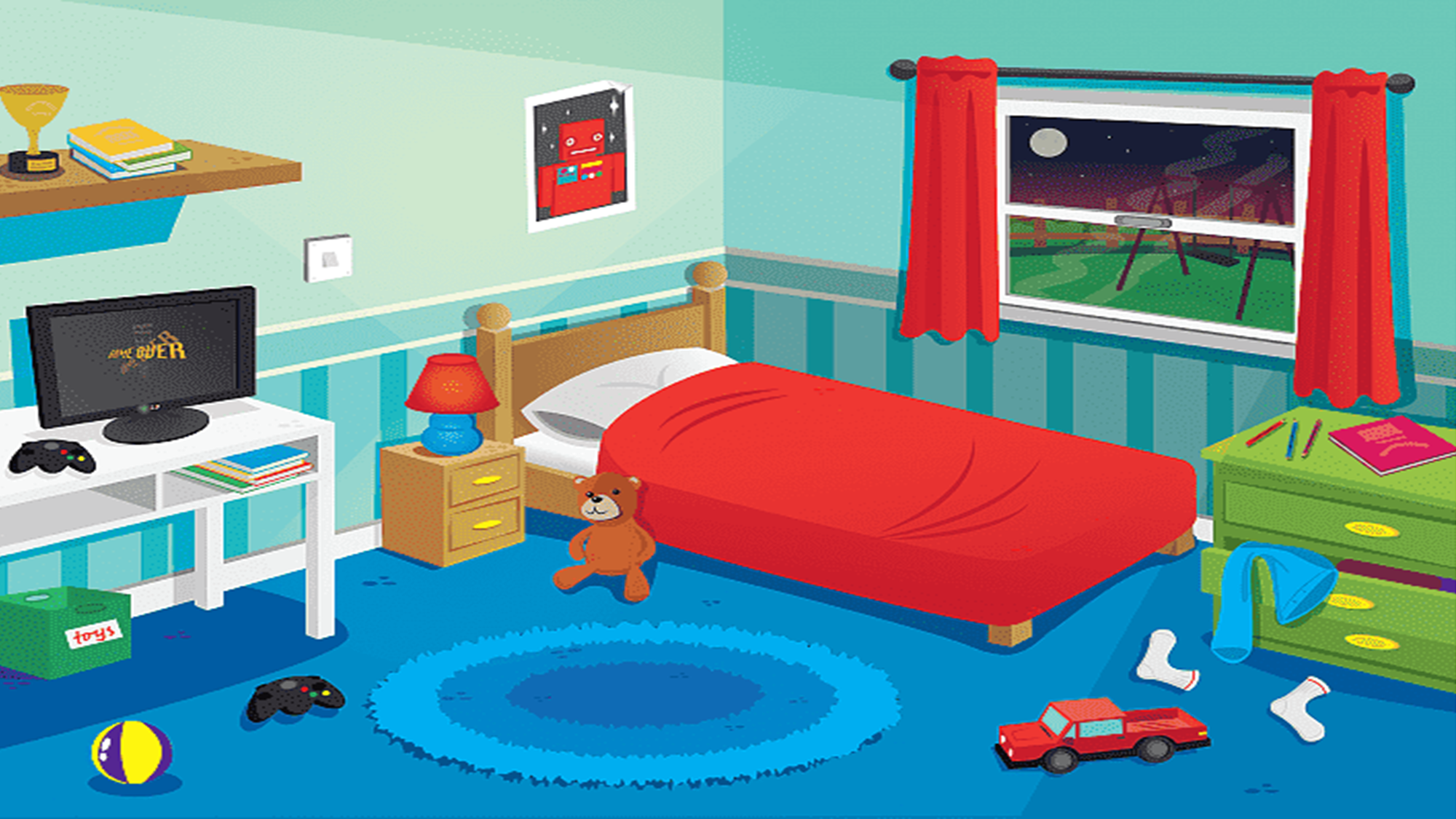 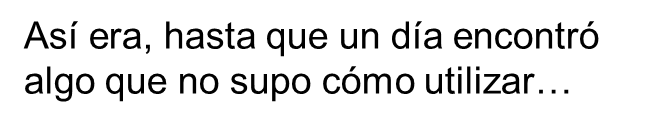 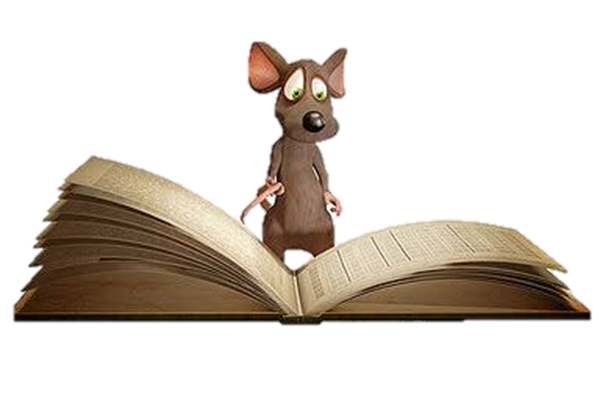 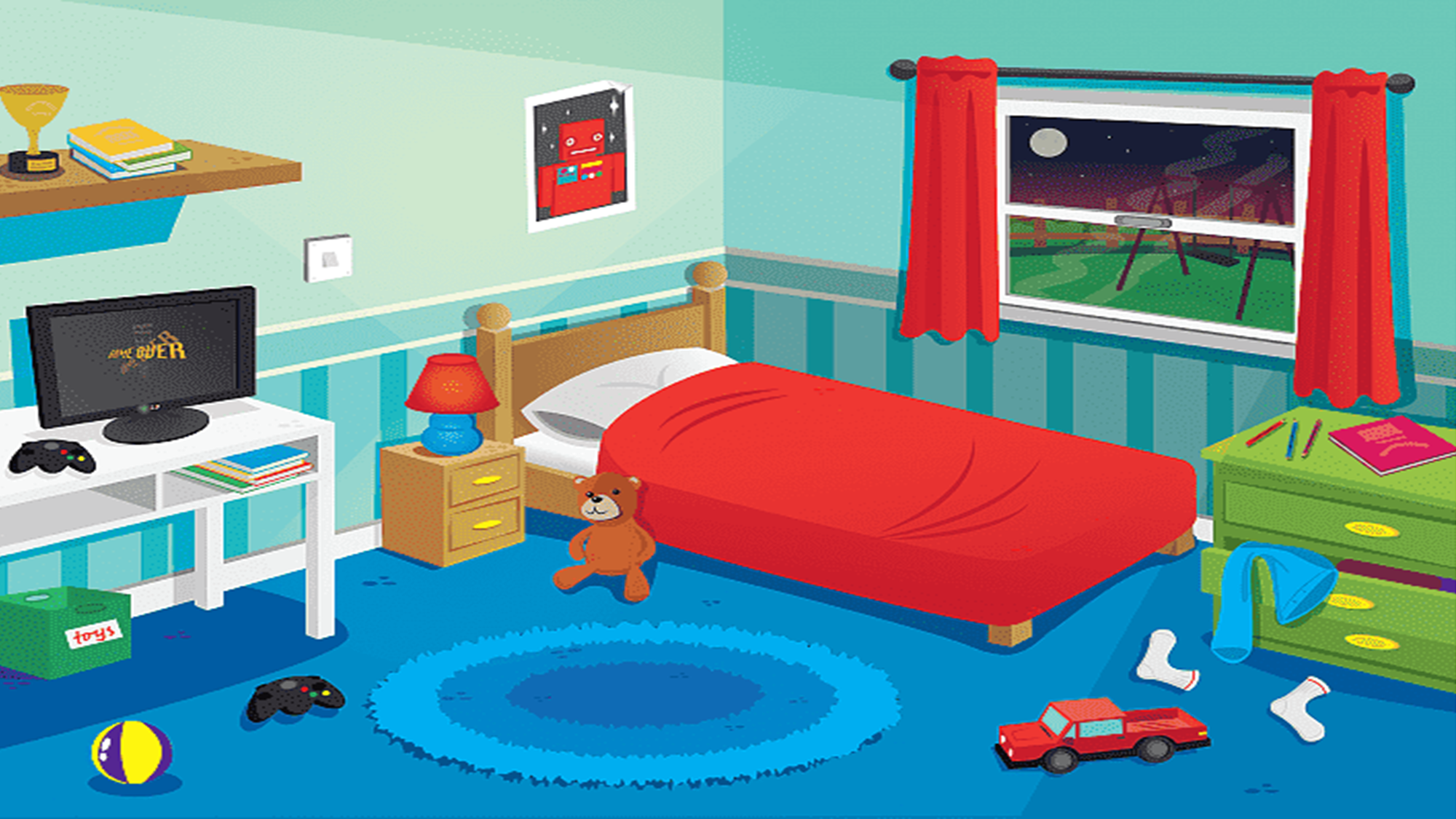 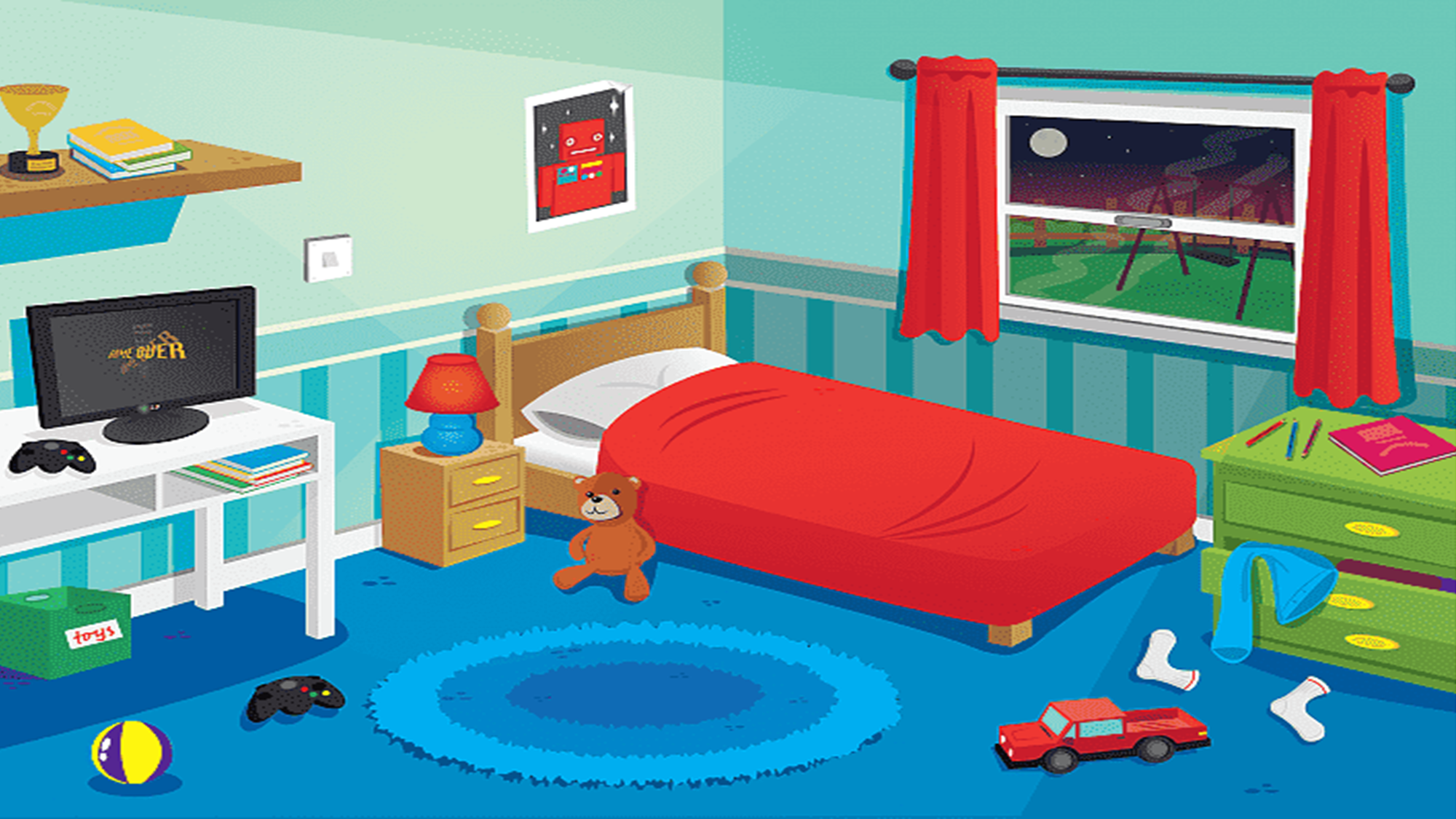 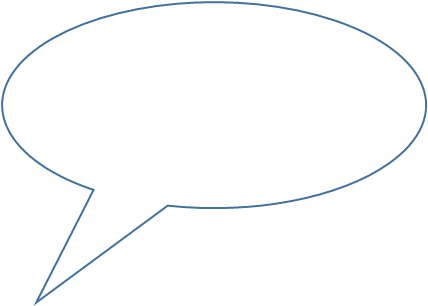 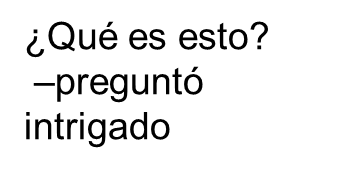 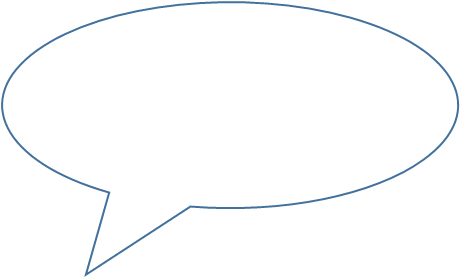 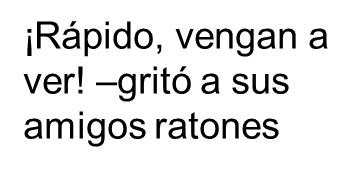 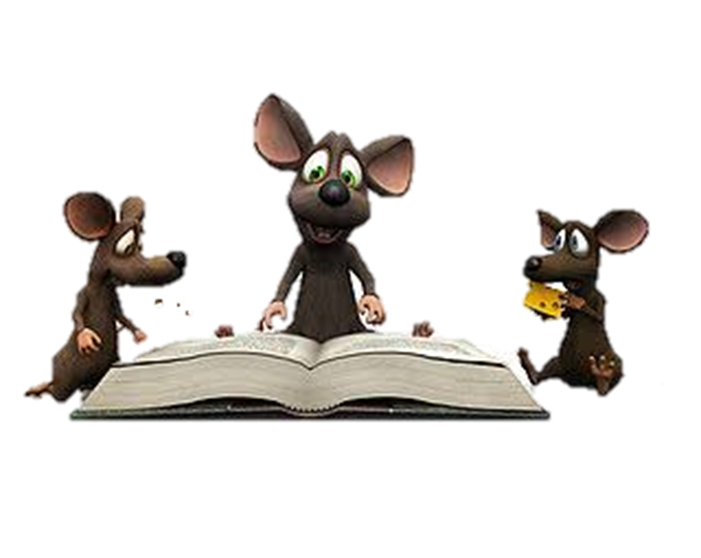 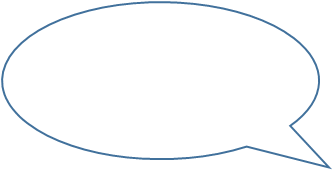 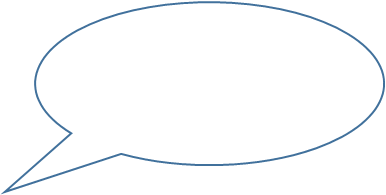 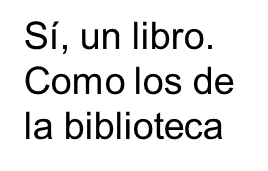 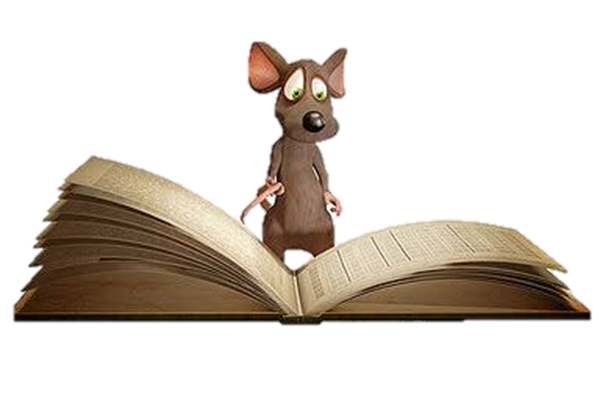 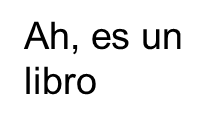 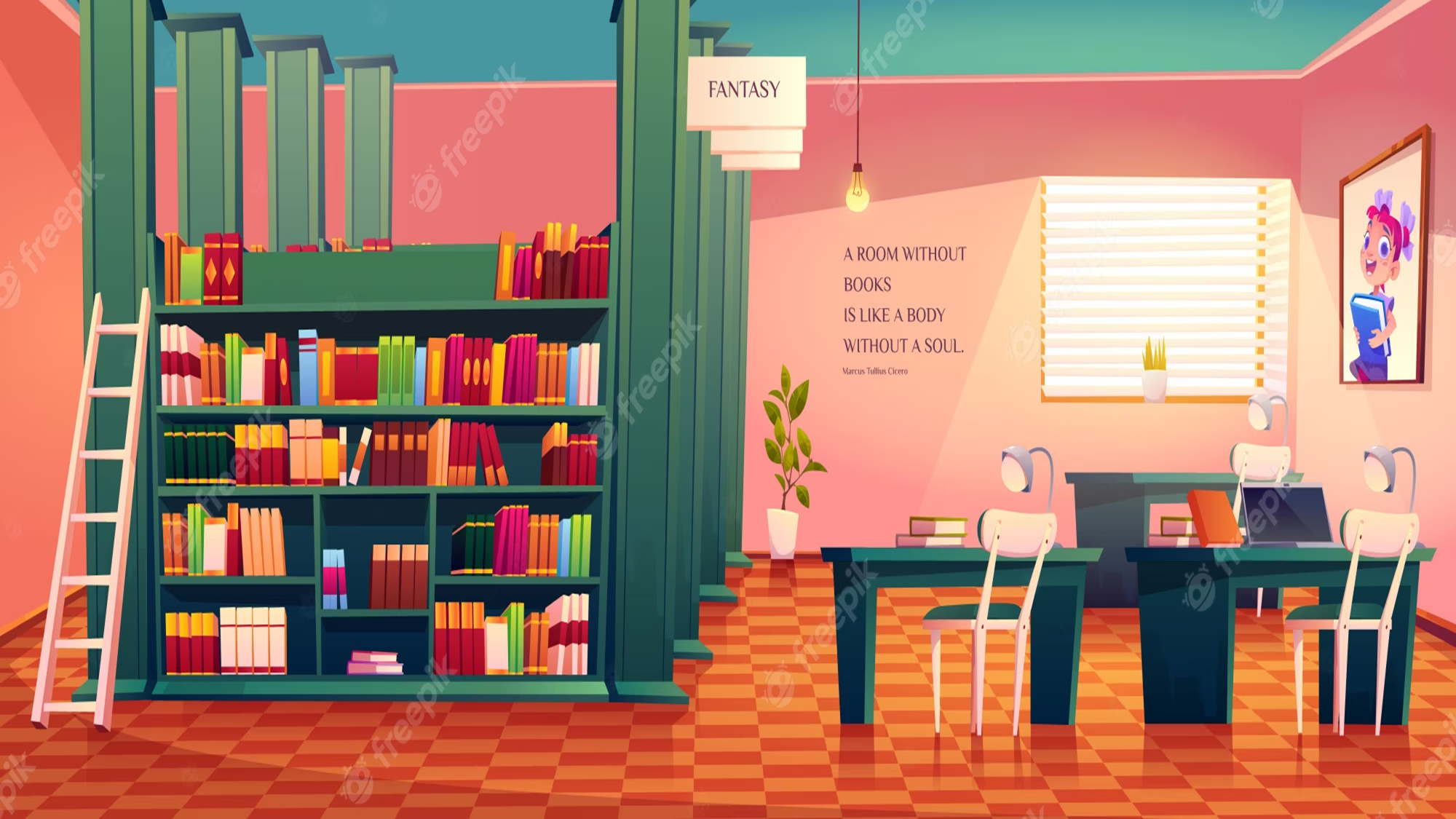 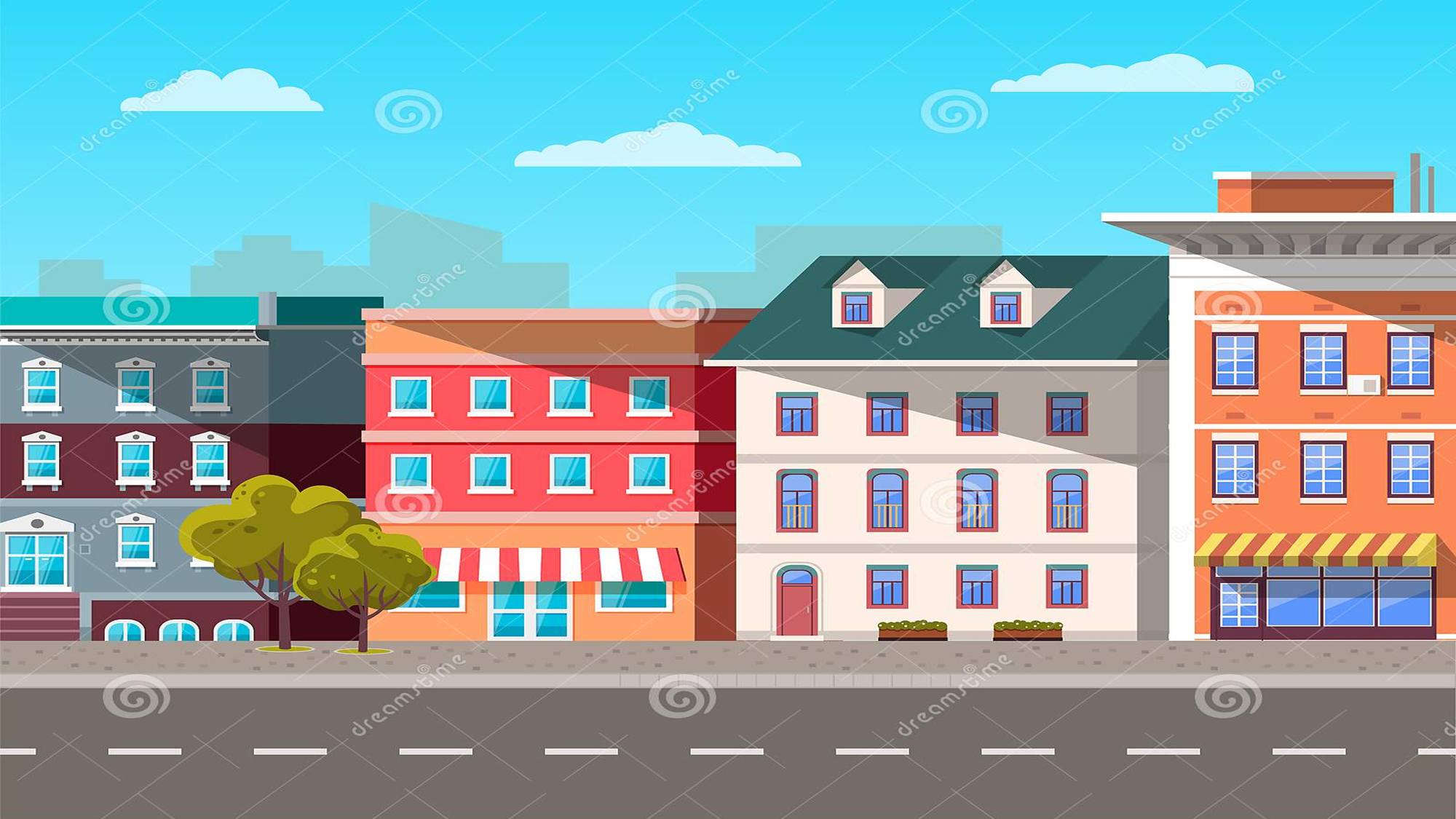 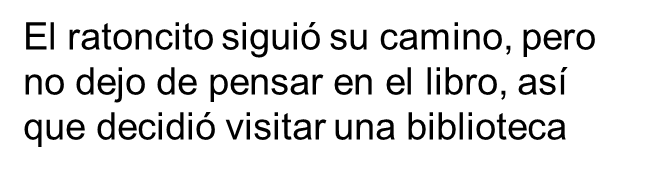 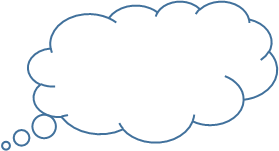 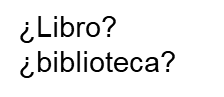 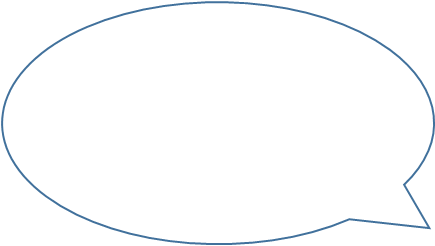 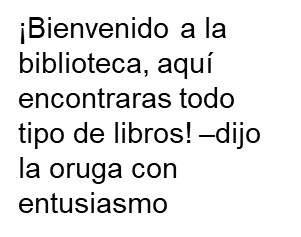 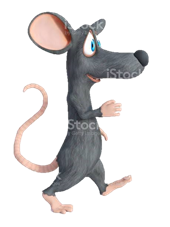 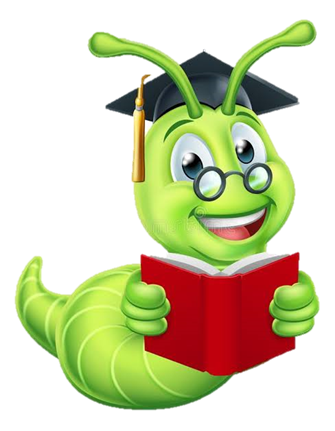 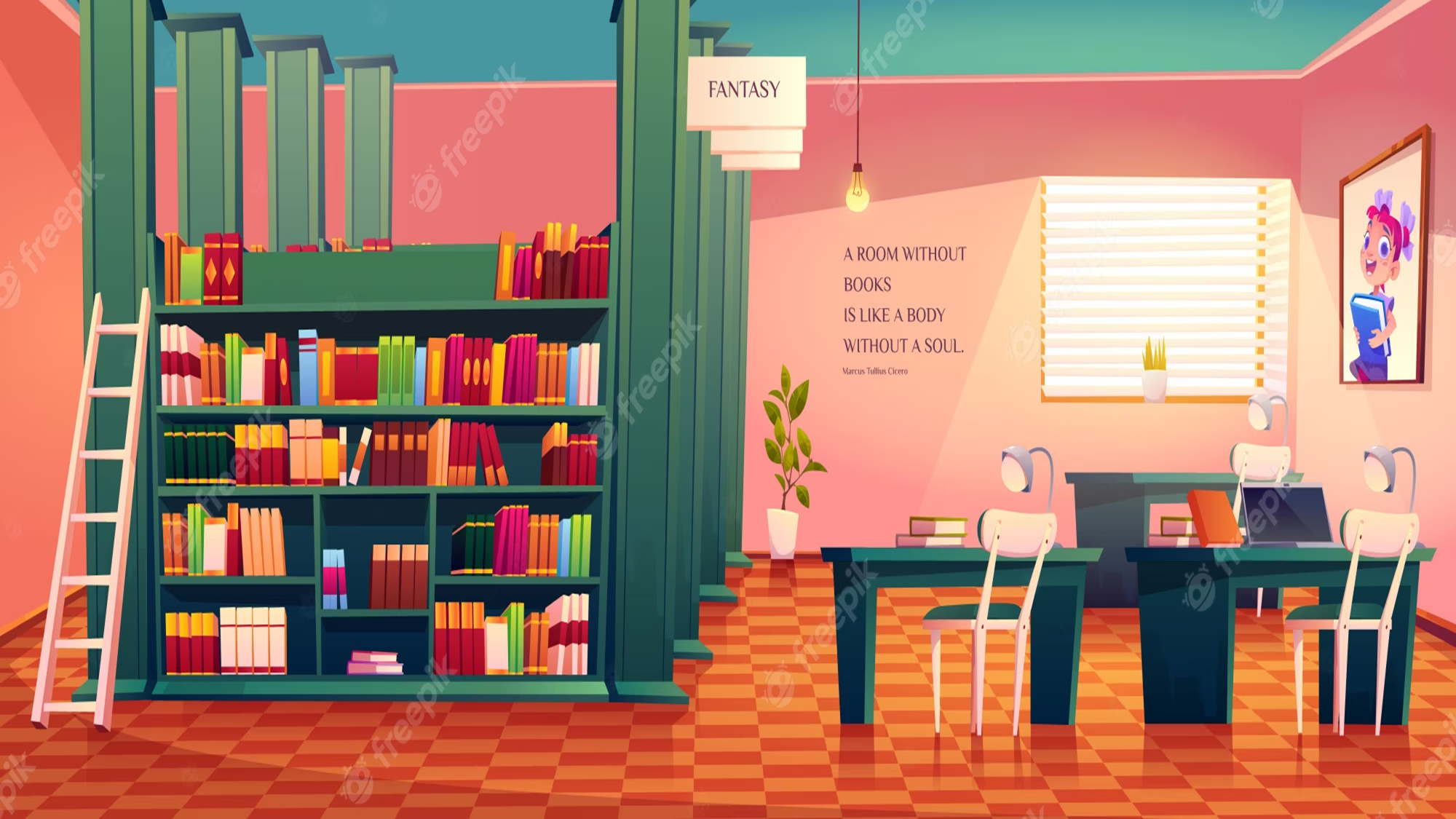 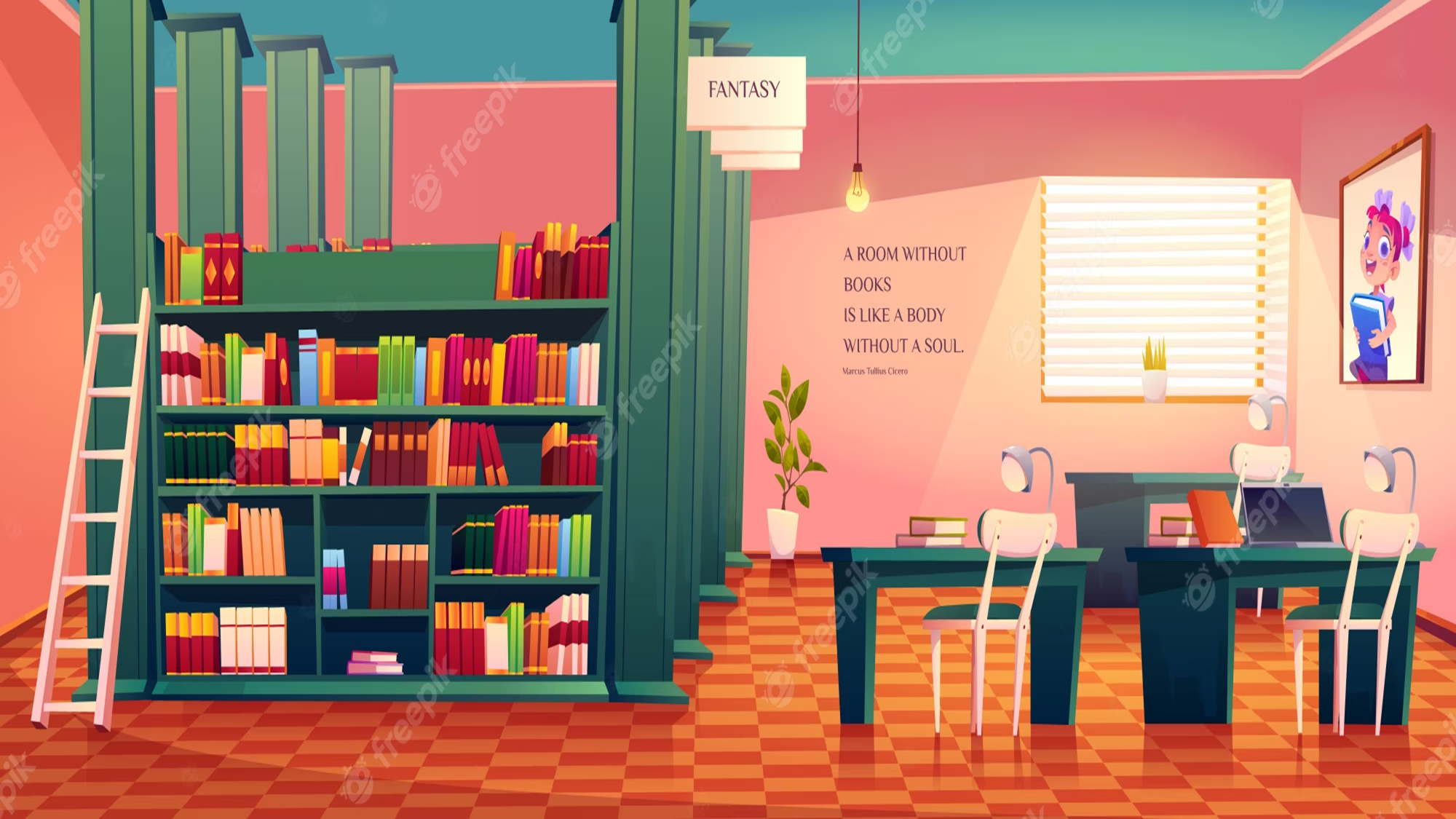 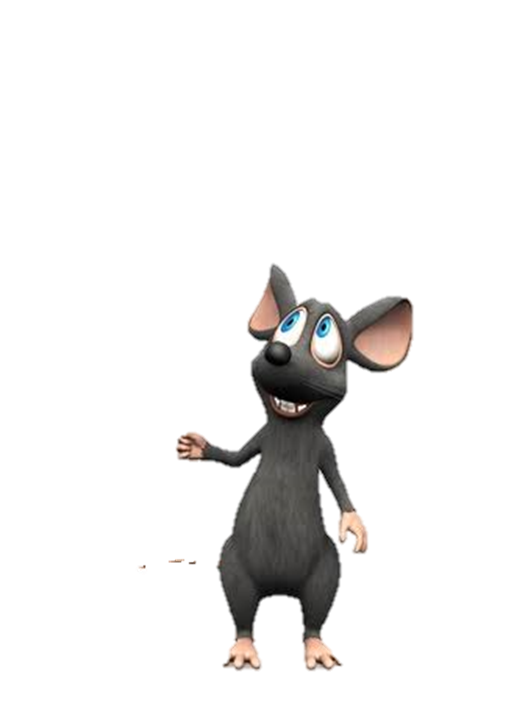 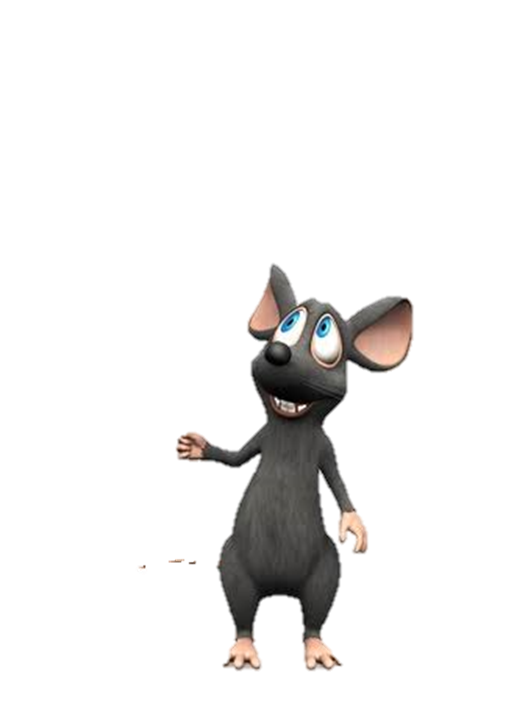 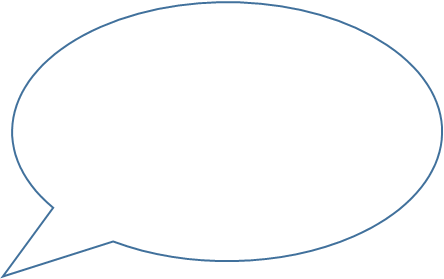 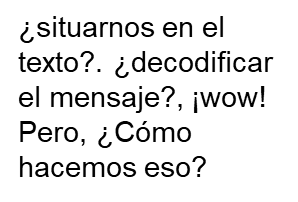 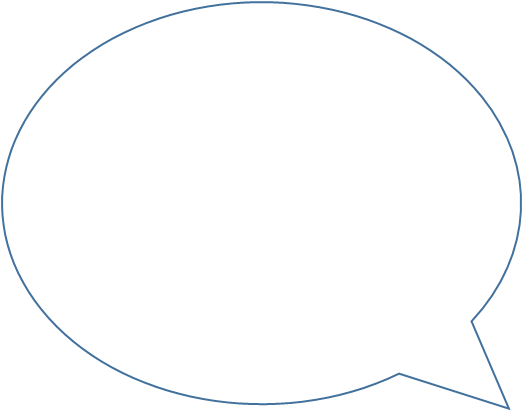 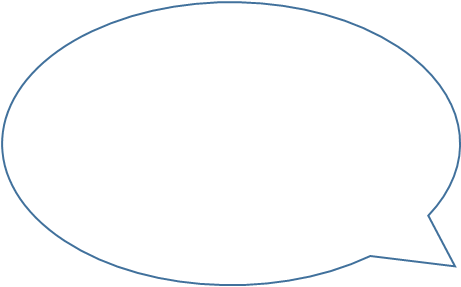 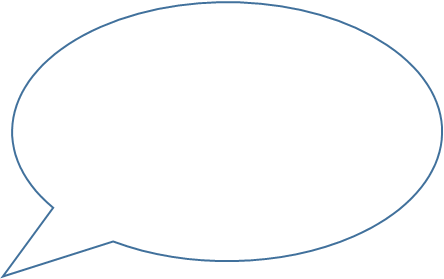 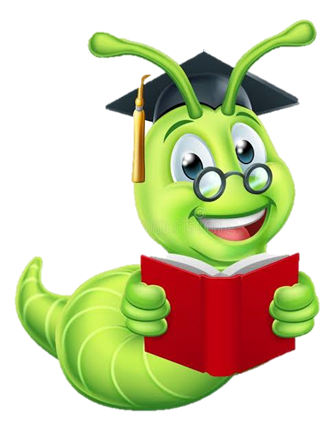 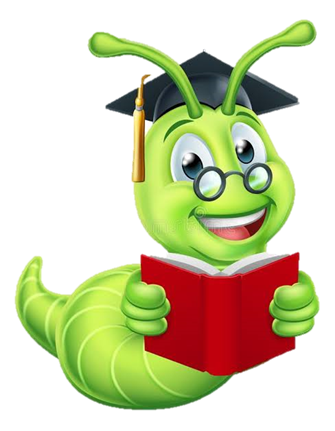 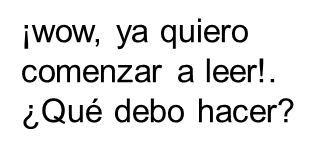 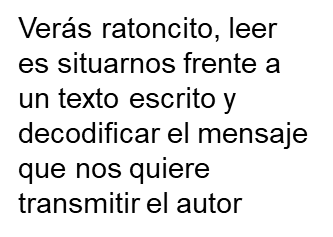 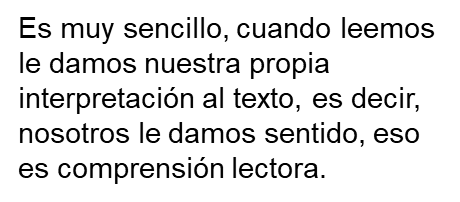 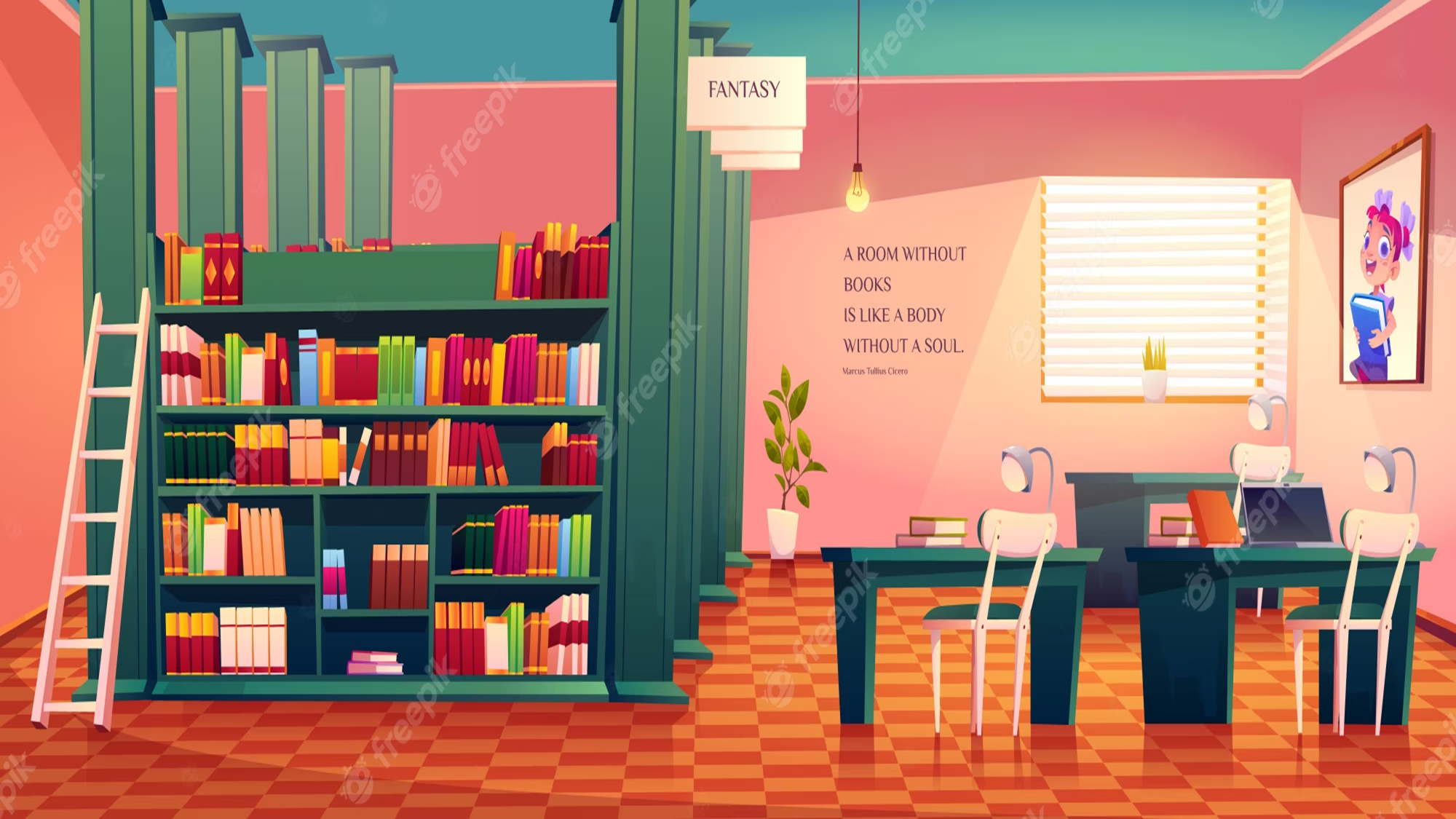 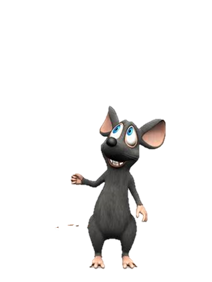 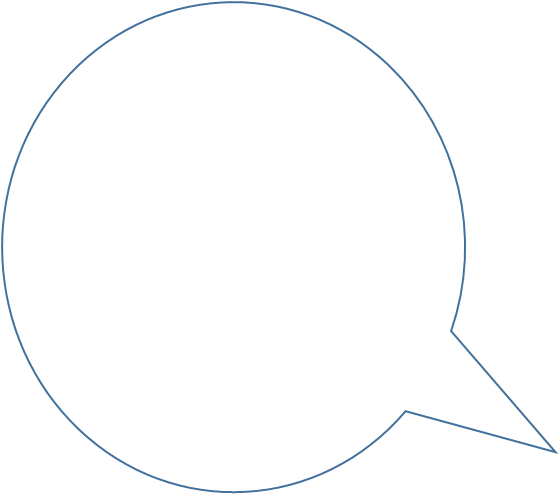 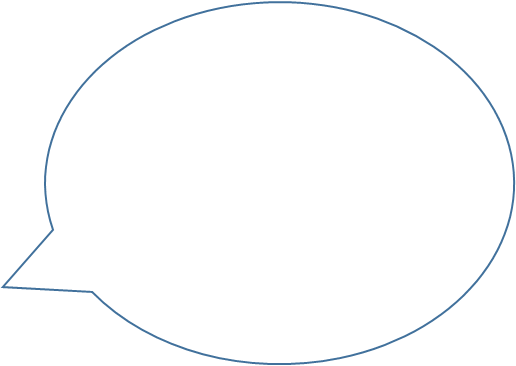 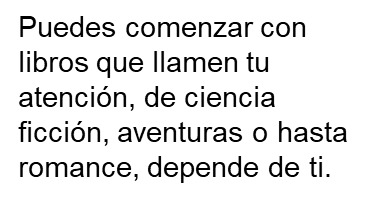 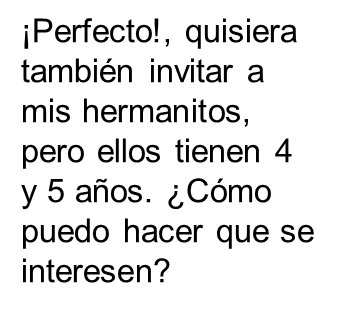 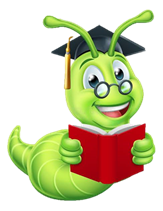 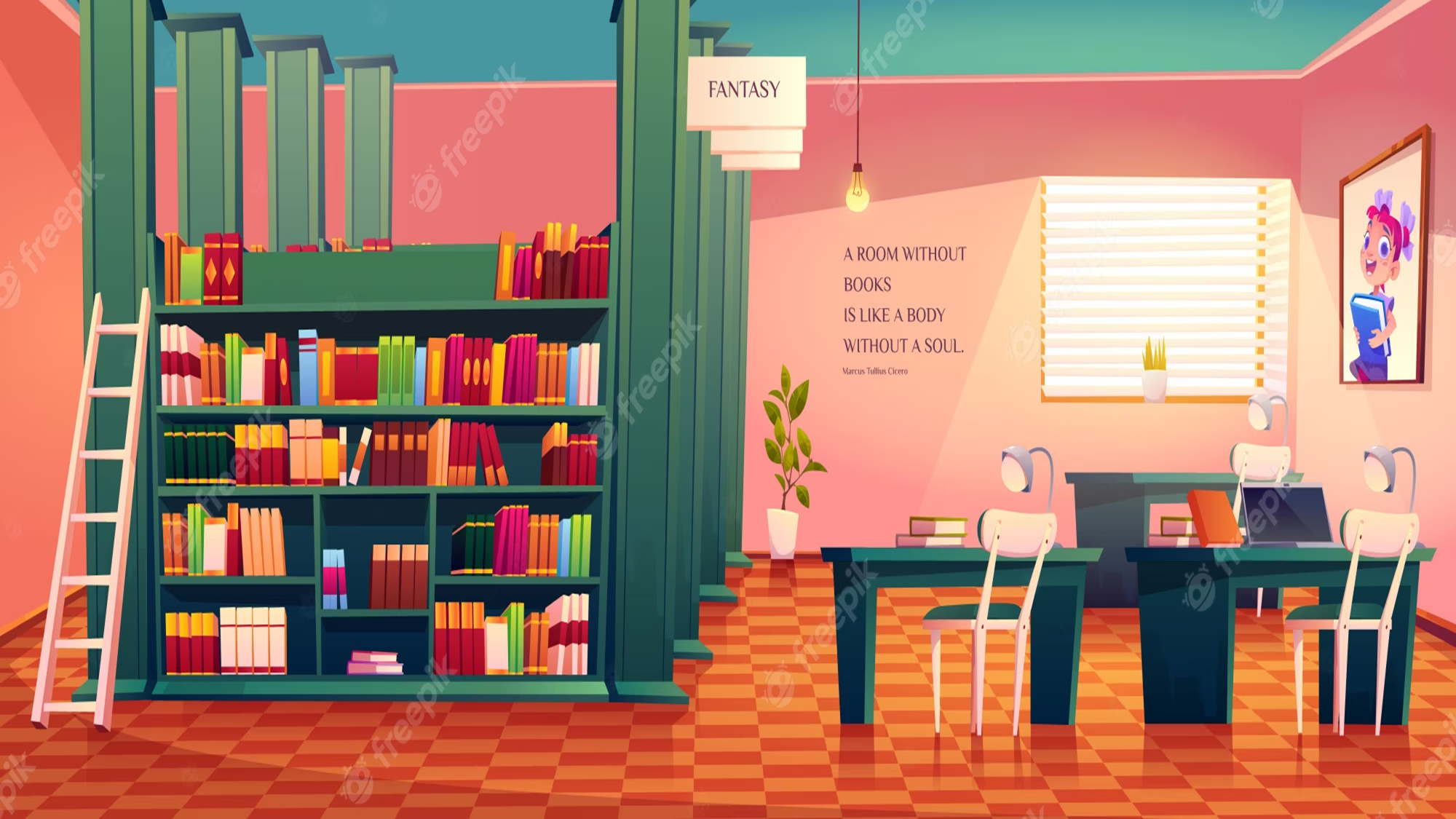 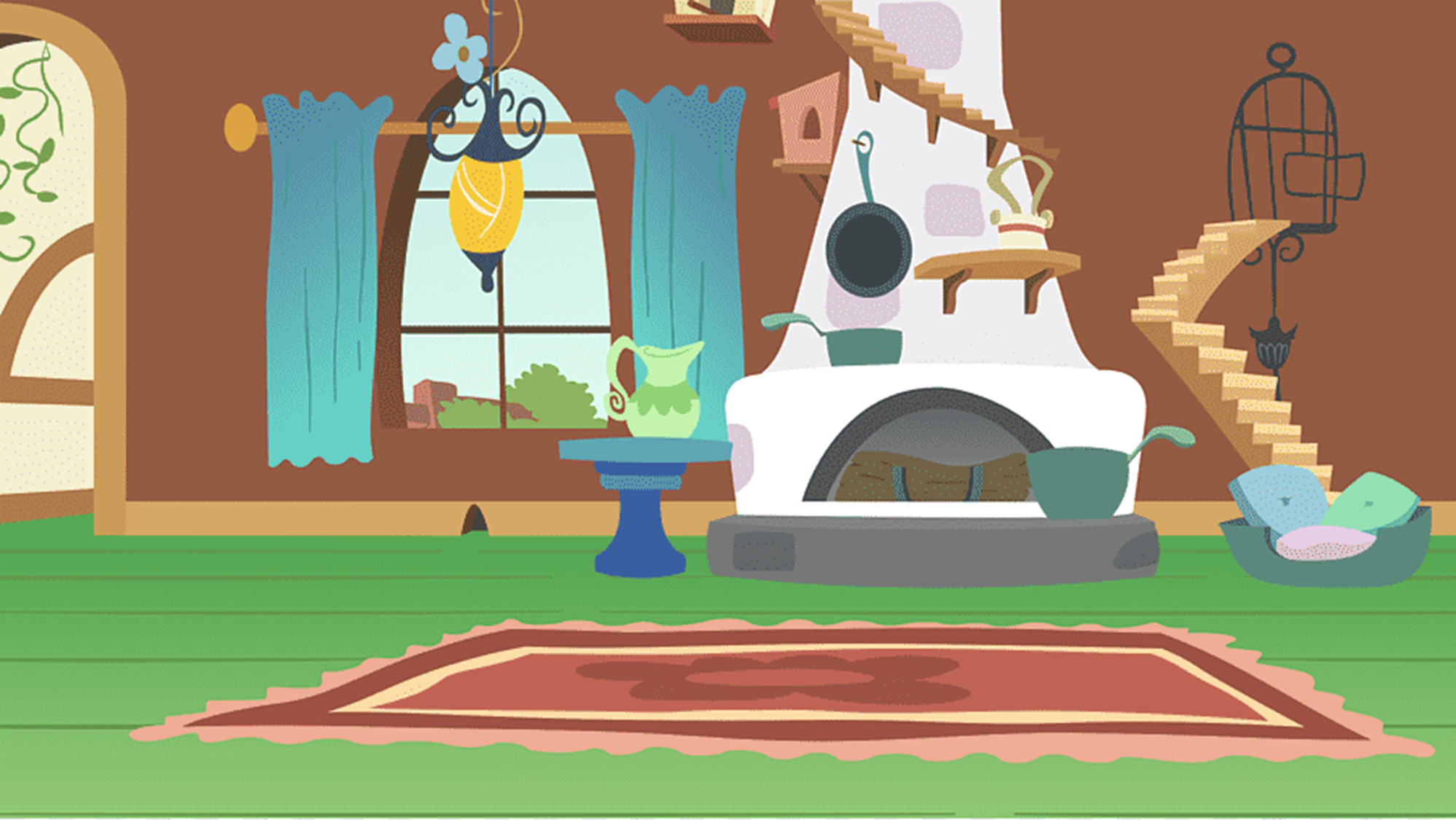 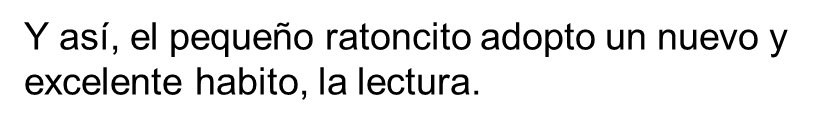 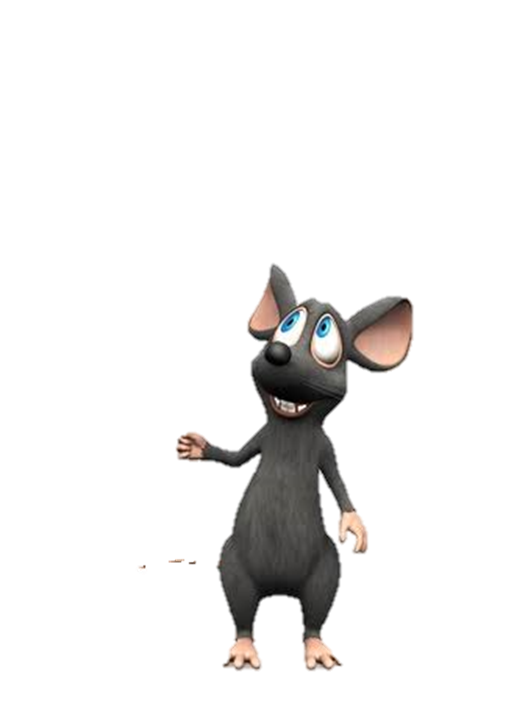 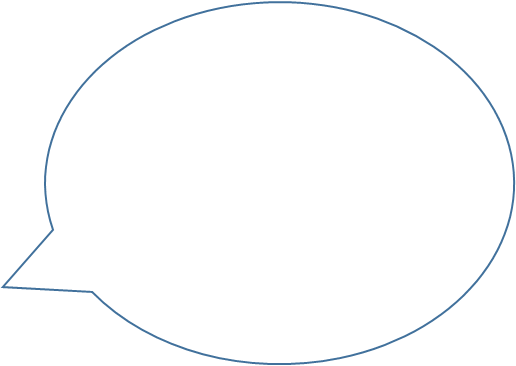 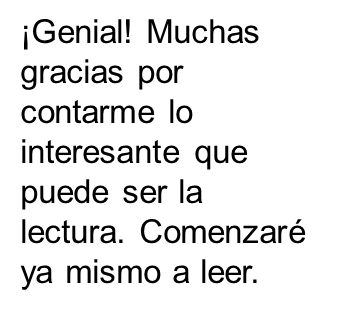 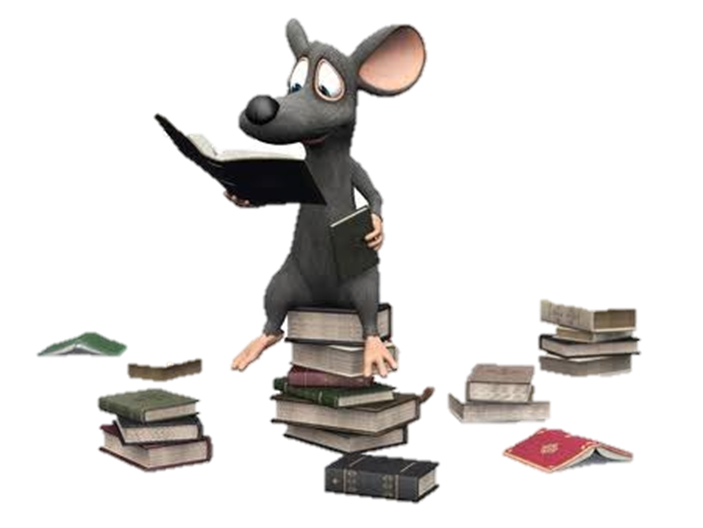 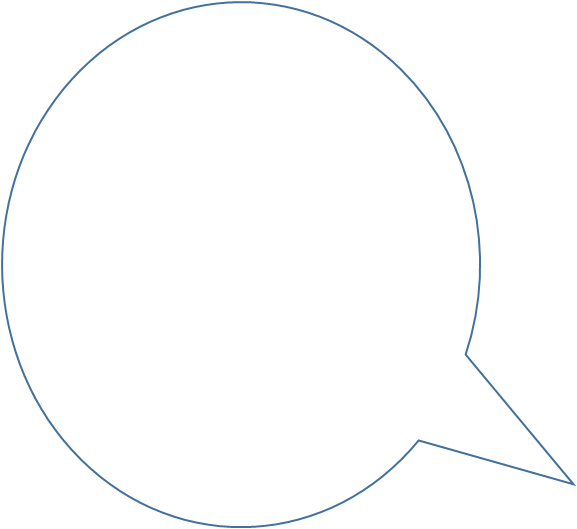 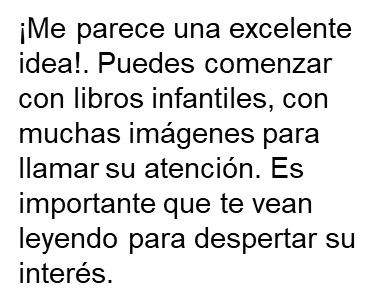 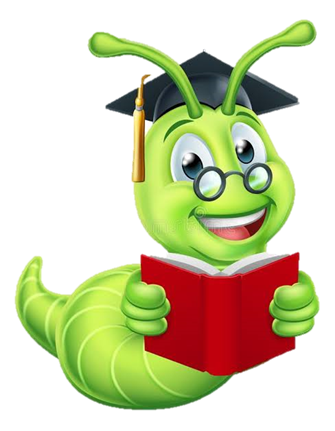 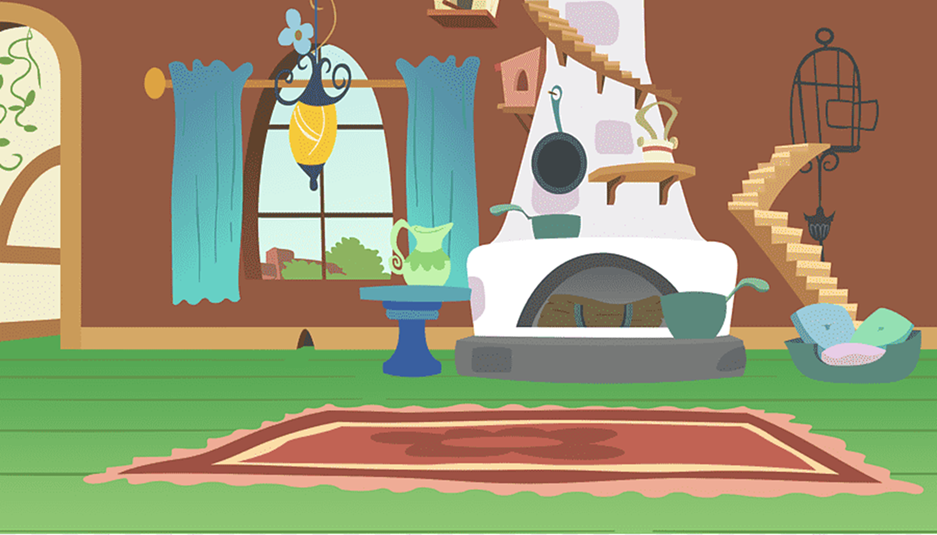 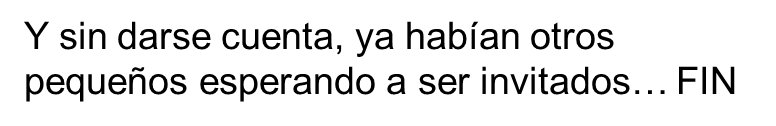 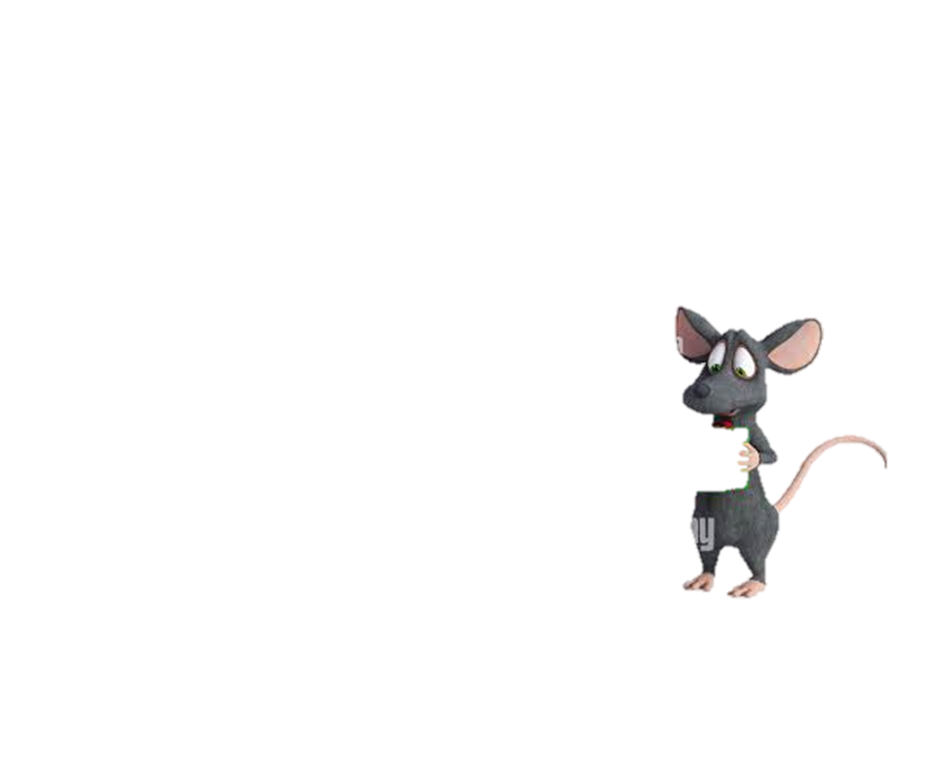 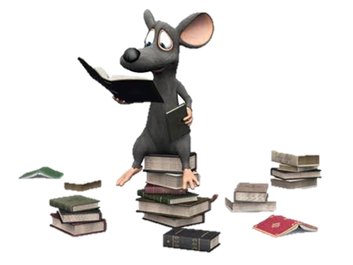 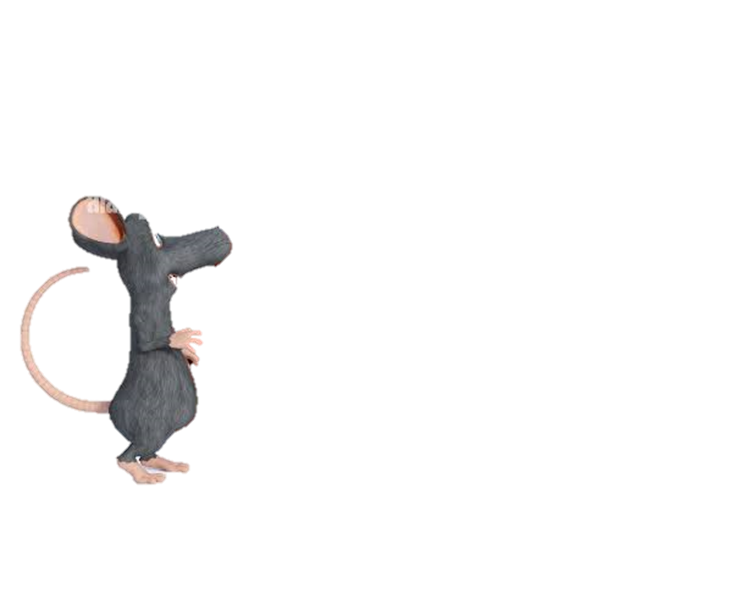 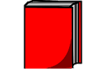